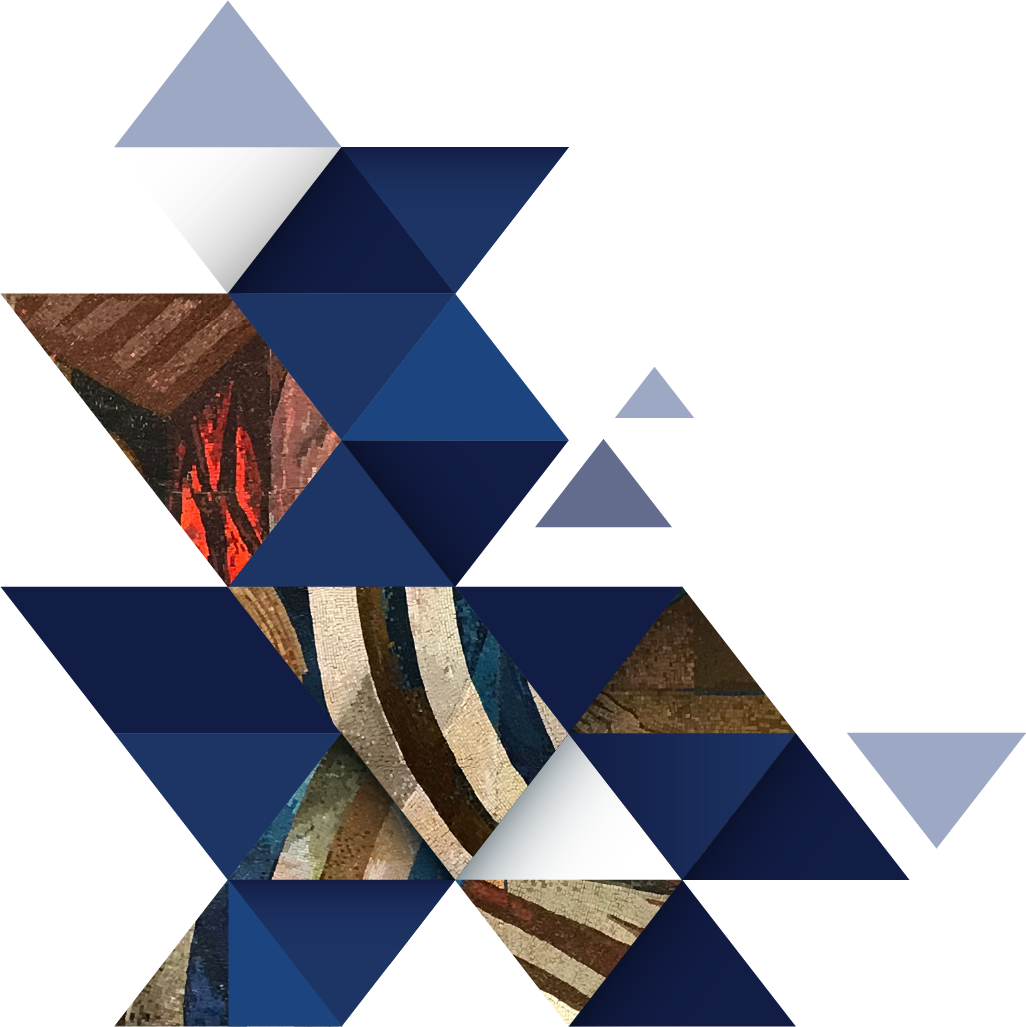 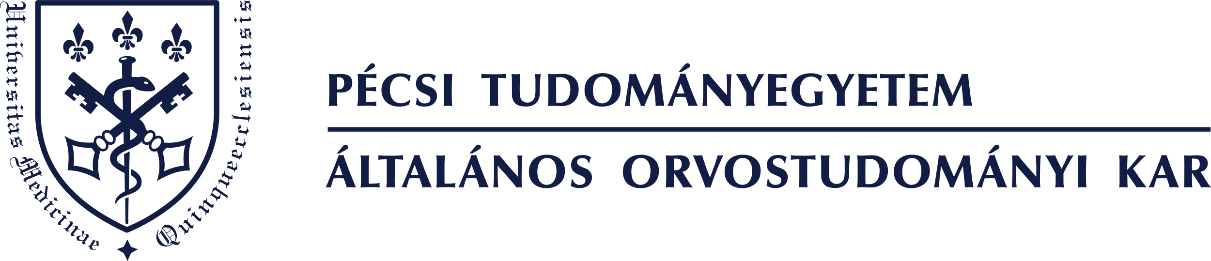 Basic research in Parasport
(Importance of the scientific health background in Parasport)
Dr. Dömse Eszter
Specialist in Ortopedics-Traumatology
PTE Sportmedicine Center
[Speaker Notes: Today I would like to introduce you to the health beckground and science background of parasport regarding it’s regipnal and international aspect. I will focus onthe importance and possibilities of sportspecific injury prevention methods and possibilities .fontosságáról.
We ask you to give short feedback, on POTECHO platform at the end of each class , and the longer feedback  at the end  of last course. And we would ,like to finish the course with final test.]
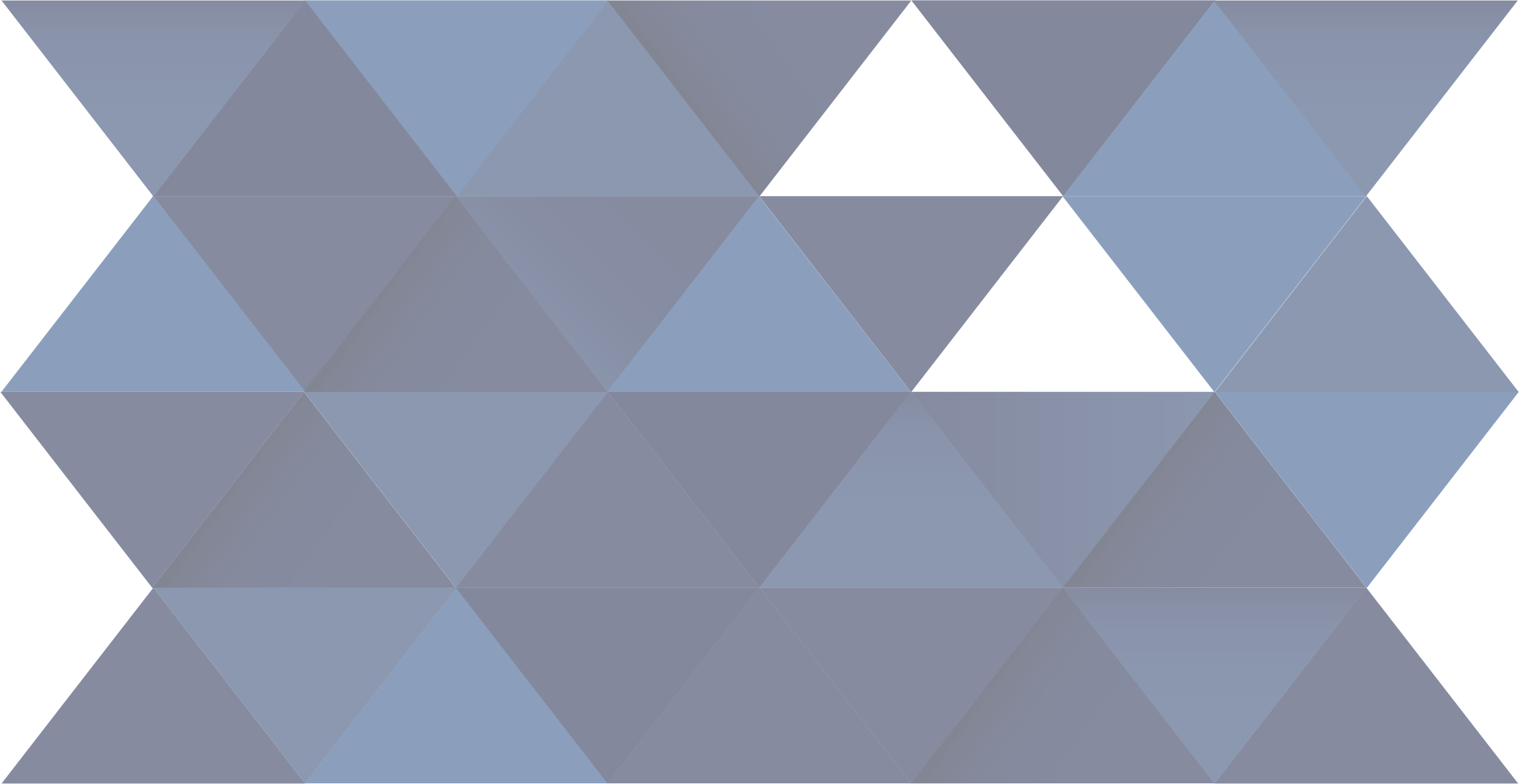 1. Basic Definitions
1. Basic Definitions
Sport injury prevention:

It is widely known in which all methods deemed beneficial are used to aptly research the nature regarding sport injuries, while unveiling risk factors attributed to sport-specific injuries,  and developing strategies to reduce the  possibility of sport-specific injuries.
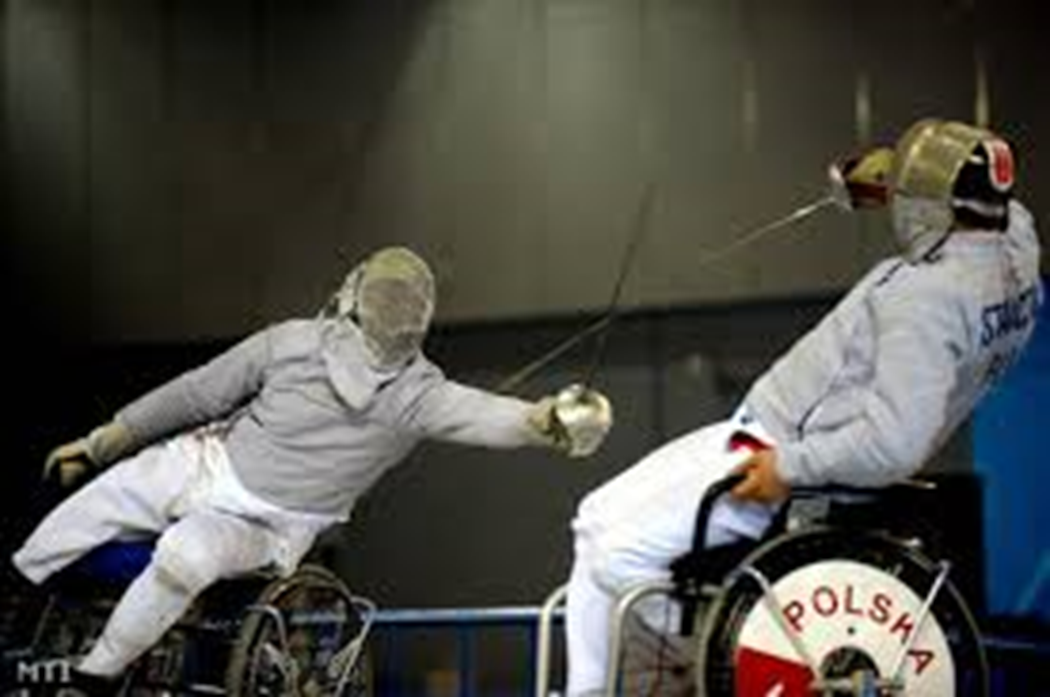 3
Parasport
[Speaker Notes: Let us see, Let me talk about…, Let me introduce, you can see the next picture]
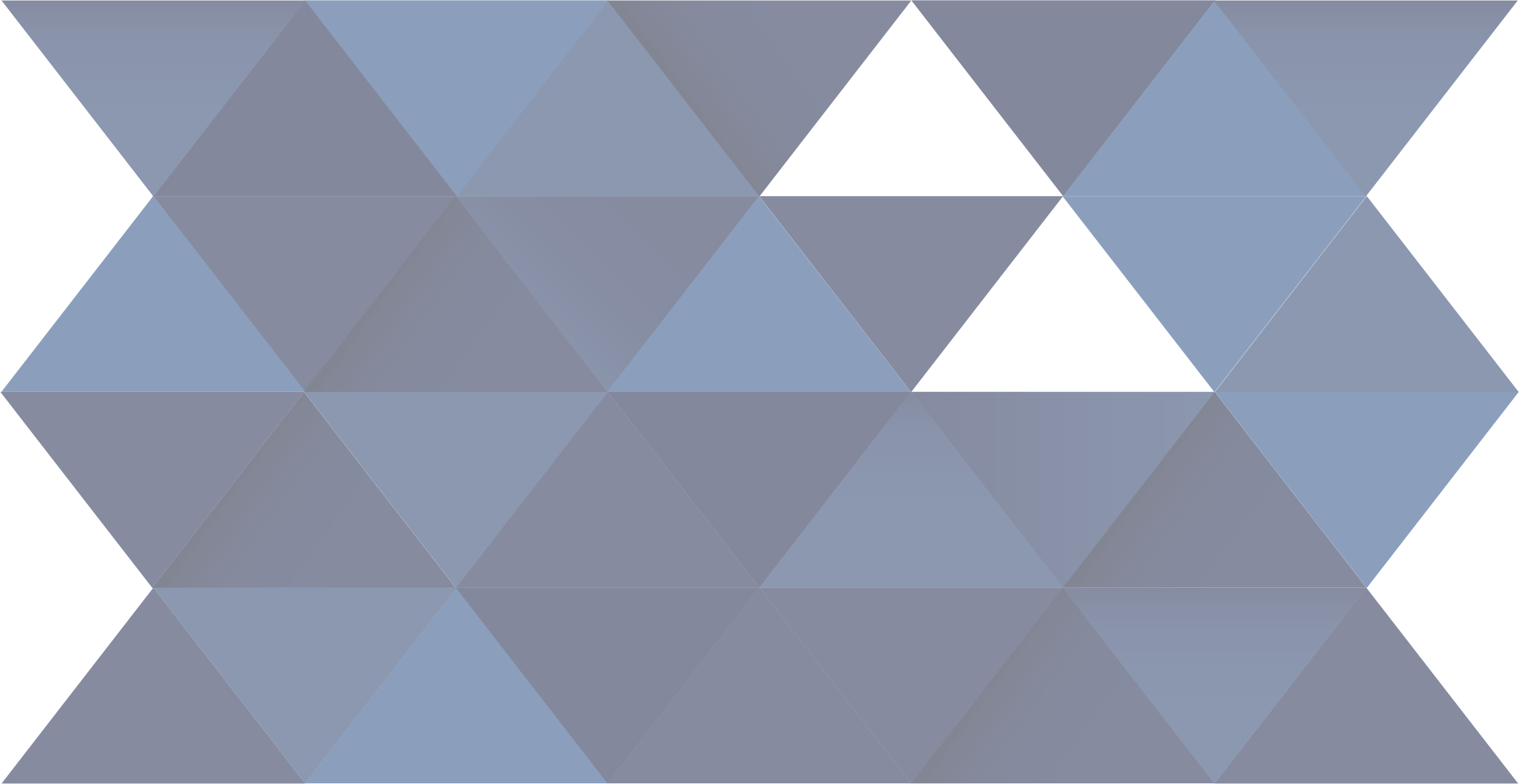 2. Disadvantages of sport-injuries  involving paraathletes
[Speaker Notes: Last time we have talkd about, sport injuries could have a serious outcome for paraathlets it may be decrease their qualitiy of life.
So that’s why now i would like to talk about the disadvan]
2.Disadvantages of sport-injuries involving paraathletes
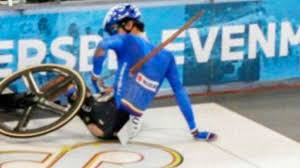 on an individual level:             a. Injury of tissues or organs
                                   
                 b. Psychological trauma
                                        
         on a team level:                        a. injured paraathletes influence the whole team’s    
                                  potential for success,
                                
	                                              b . Financial burden (therapy and rehabilitation costs)
3
Parasport
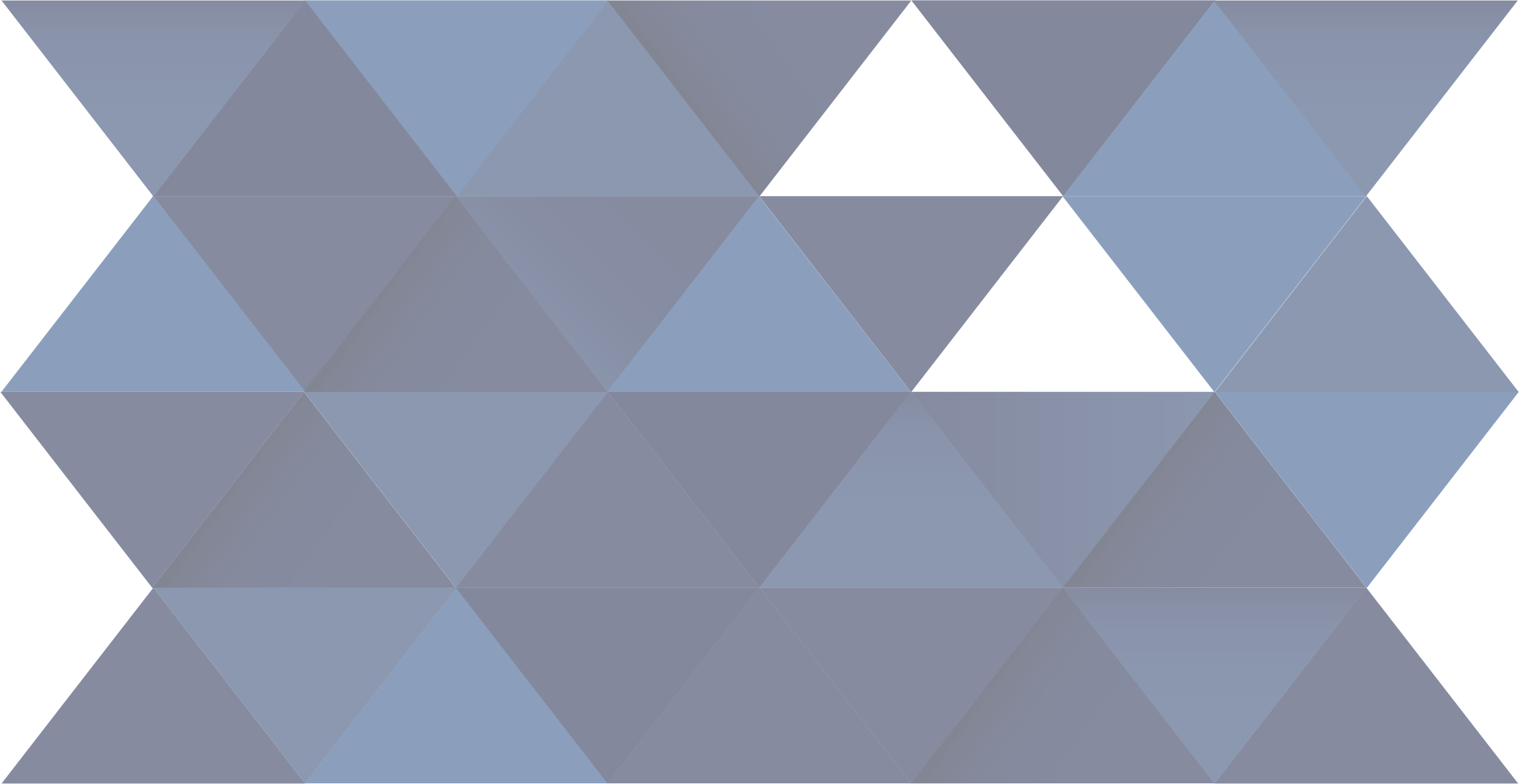 3. The levels of sport-injury  prevention in parasport
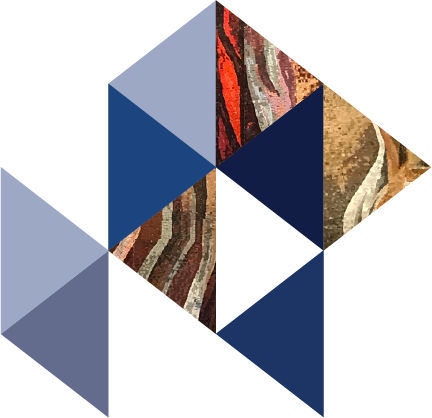 3. The levels of sport-injury prevention in parasport
5.1. The exploration of the type, severity, and the frequency of a sports-specific injuries


5.2. The exploration of etiology and pathomechanism of the sport-specific injury


5.3. Developing and adapting injury-prevention methods


5.4.  The evaluation regarding these methods
3
Parasport
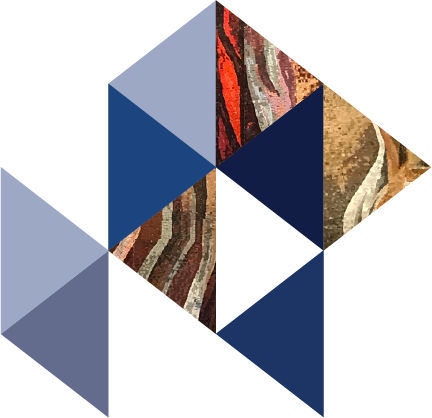 3. The levels of sport-injury prevention in parasport
3.1. The occurrence, type, frequency of various sport-specific injuries
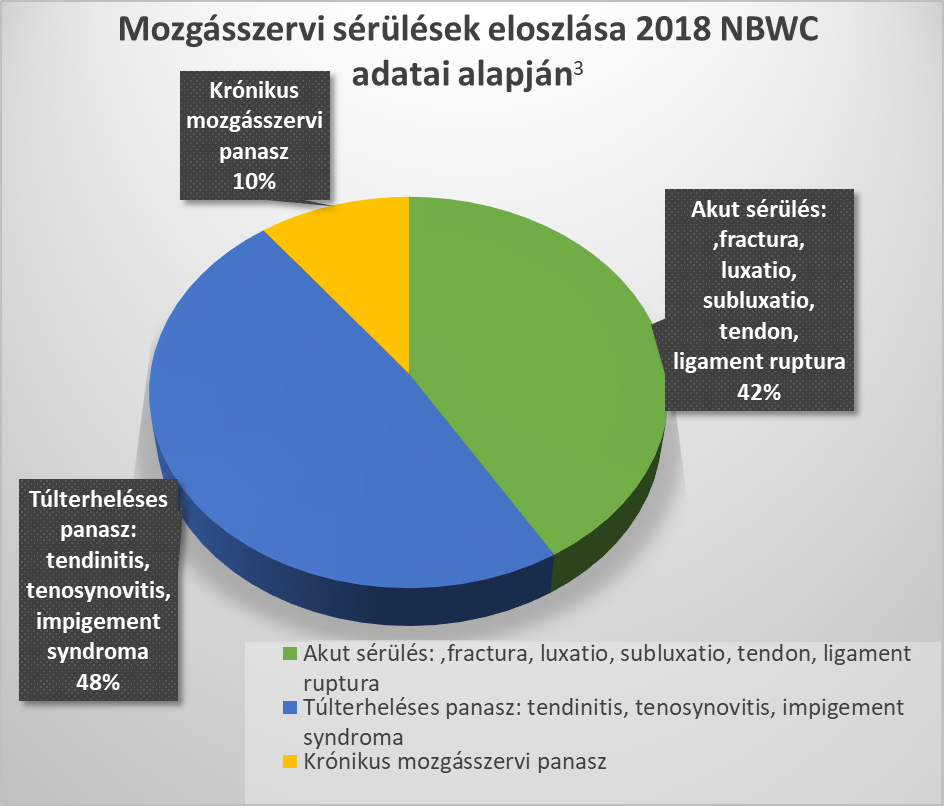 3
Parasport
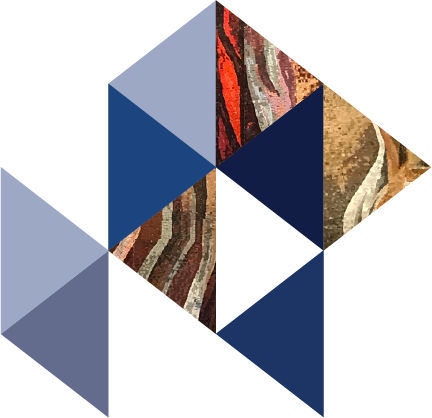 3. The levels of sport-injury prevention in parasport
3.2. Etiology and pathomehanism of sport-specific injuries:

     3.2.1.: Internal factors:
                                                    - Sex and age

                                                   - Bodyform, muscle performance and muscle binding
                                                             
		               -  Skills, range of motion and motor coordination
                                                             
		                - Joint and ligament instability
                                             
		                - Self-knowledge and spiritual factors

			 - Previous injuries
3
Parasport
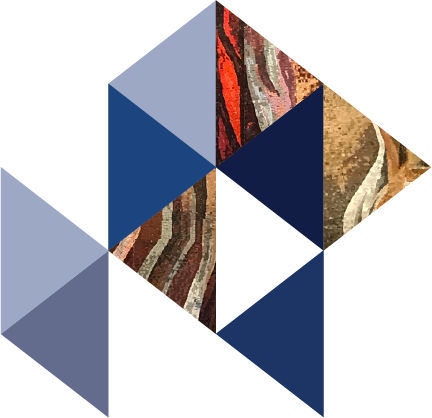 3. The levels of sport-injury prevention in parasport
3.2. Etiology and pathomehanism of sport-specific injuries :
     
 3.2.2. External factors:
			- Sport-specific rules

			- Training load

			-  Sports environment, various equipment and uniforms/clothing
			
                                                    -  Sports specialists’ backgrounds (Fitness Trainer, Rehabilitation 				                    Trainer, physiotherapist, Sports Masseuse, Sports Dietetician, Team Doctor    
                                                        and a Sport Psychologist)
		  
                                                      - Medical and sports medicine background
			
                                                      -  Social conditions: diet , alcohol consumption, nicotine use , anabolic 
                                                          steroids and potentially other drug use
3
Parasport
3. The levels of sport-injury prevention in parasport
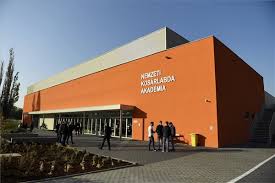 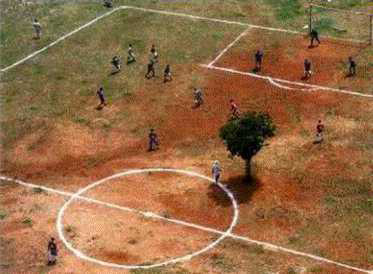 Sports environment
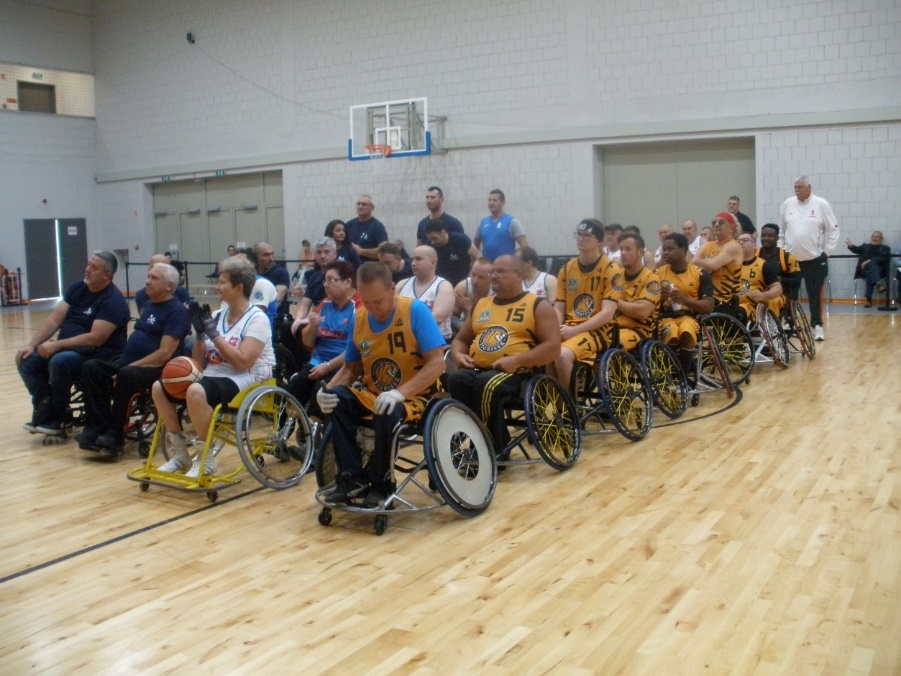 3
Parasport
3. The levels of sport-injury prevention in parasport
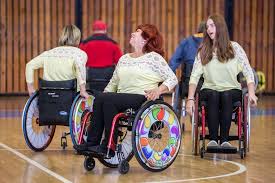 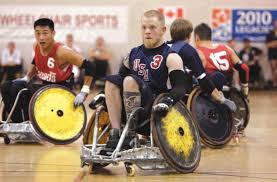 Sports equipment, uniforms and sports fashion
3
Parasport
3. The levels of sport-injury prevention in parasport
Sports equipment, uniforms and
 sports fashion
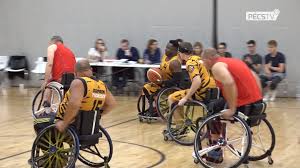 3
Parasport
3. The levels of sport-injury prevention in parasport
Sports equipment, uniforms 
and
 sports fashion
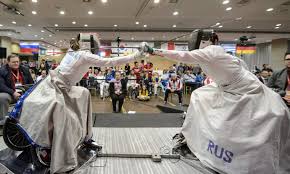 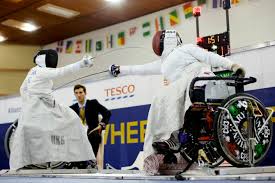 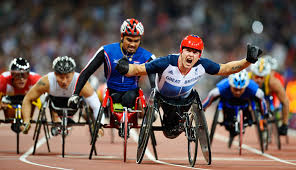 3
Parasport
3. The levels of sport-injury prevention in parasport
3.3. The develepomnet of the Sport-specific injury preventive(prevention) methods:

         3.3.1. Performance of physiology and performance of diagnostics in parasport:        

      -  Regular training causes(creates) change in the operation of several organs system, while the    
           physiological functions regarding the human body undergoes development and adapts to the  
          perfomance
       
       -  Adaptating(adaptation) appears in:          the neuromuscular system,
			                                      the human motoric system,
			                                      the cardiorespiratory functions,
			                                       and, muscle metabolism
3
Parasport
3. The levels of sport-injury prevention in parasport
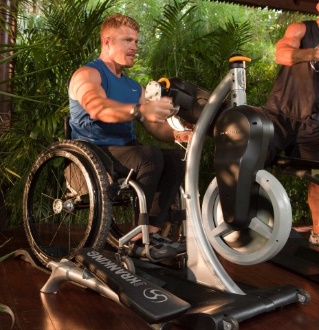 Ergometric measurement: 
    measures currently or in real time, accurately 
    the amount regarding the physical performance. 
                                             Types: treadmill ergometer
                                                         bicycle ergometer
                                                         crankcycle ergometer

    

  
Spiroergometric measurement: we can acquire information regarding muscle metabolism in the form  of spiroergometric measurements. Today, using spirometry, we can also measure correct muscle and respiratory performance among athletes.
3
Parasport
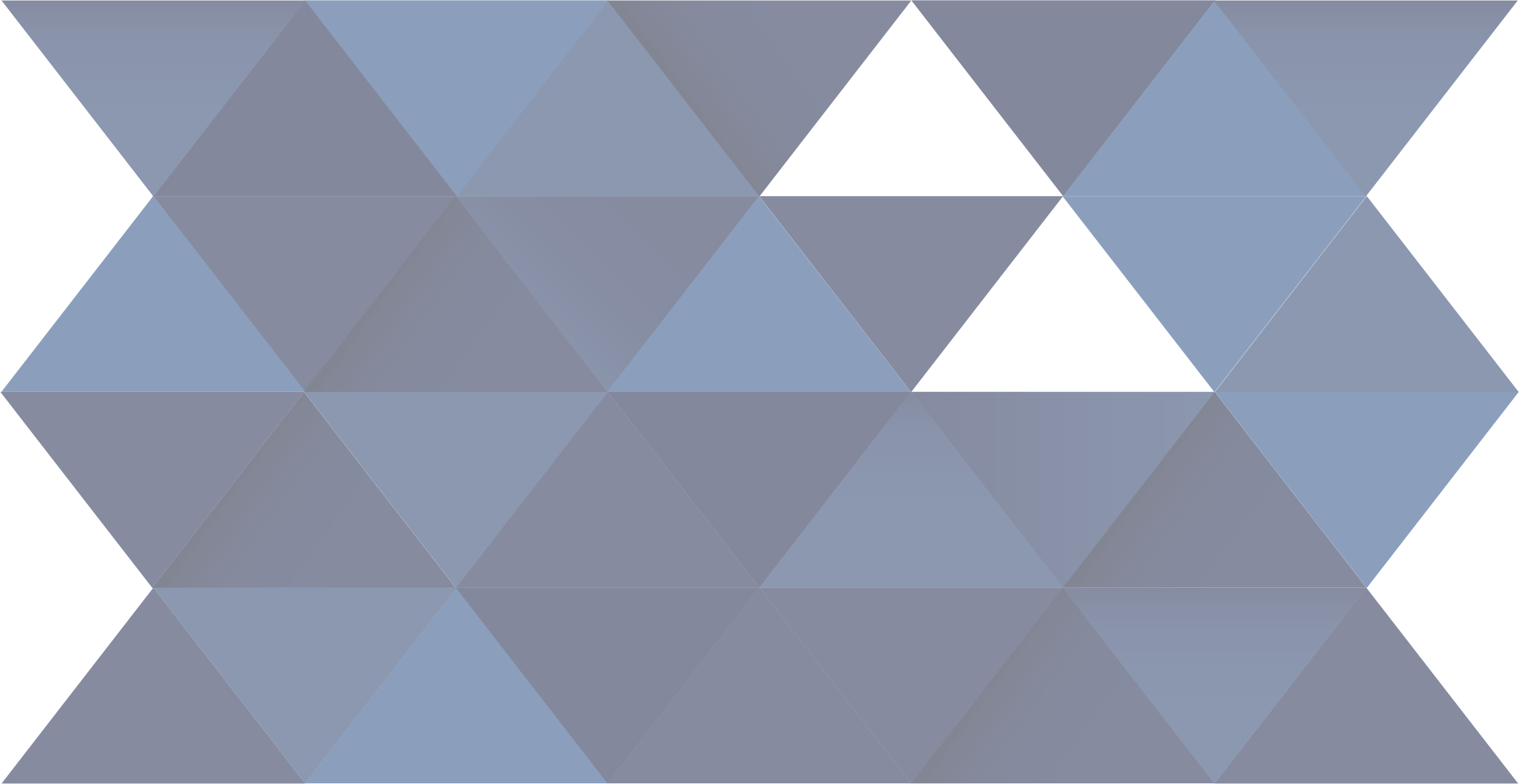 4. The advantages of sport-specific injury prevention methods
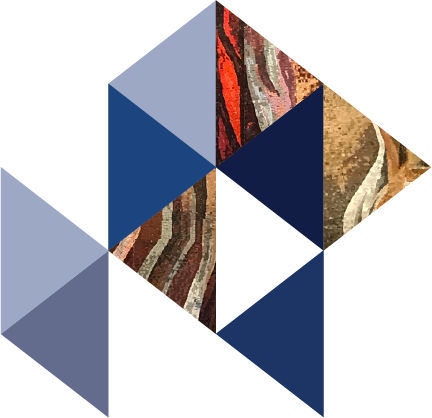 4. The advantages of sport-specific injury prevention methods
Can measure
Current muscle perfomance
Training performance
Current traning status
Current health condition
Which  is the most important in among paraathletes?
 
     Possibilities
  - Strategic planning regarding training perfomance
  - Improved competition results
  - Evaluation of intensity of load capacity
3
Parasport
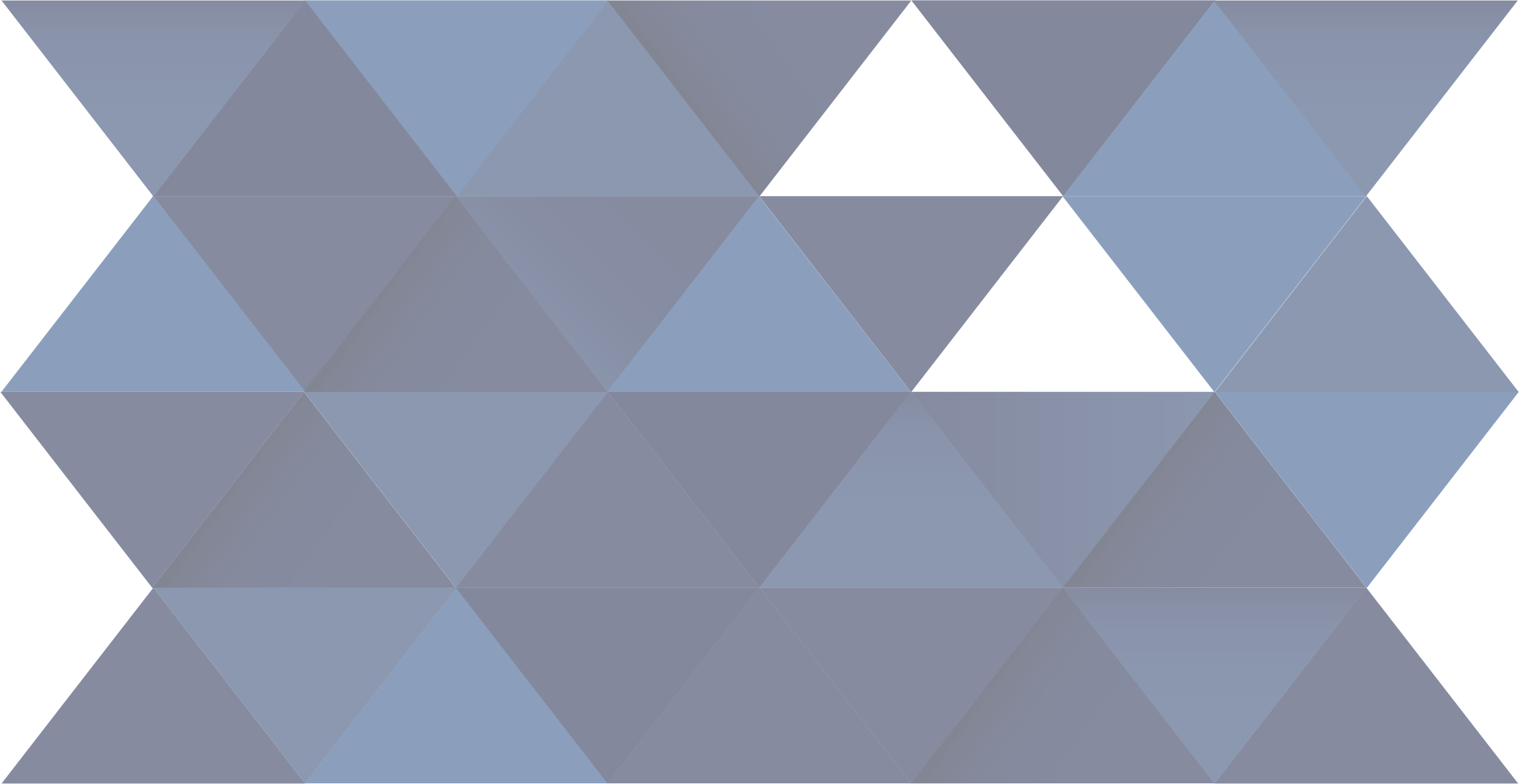 5. The sport health background of parasport in our region
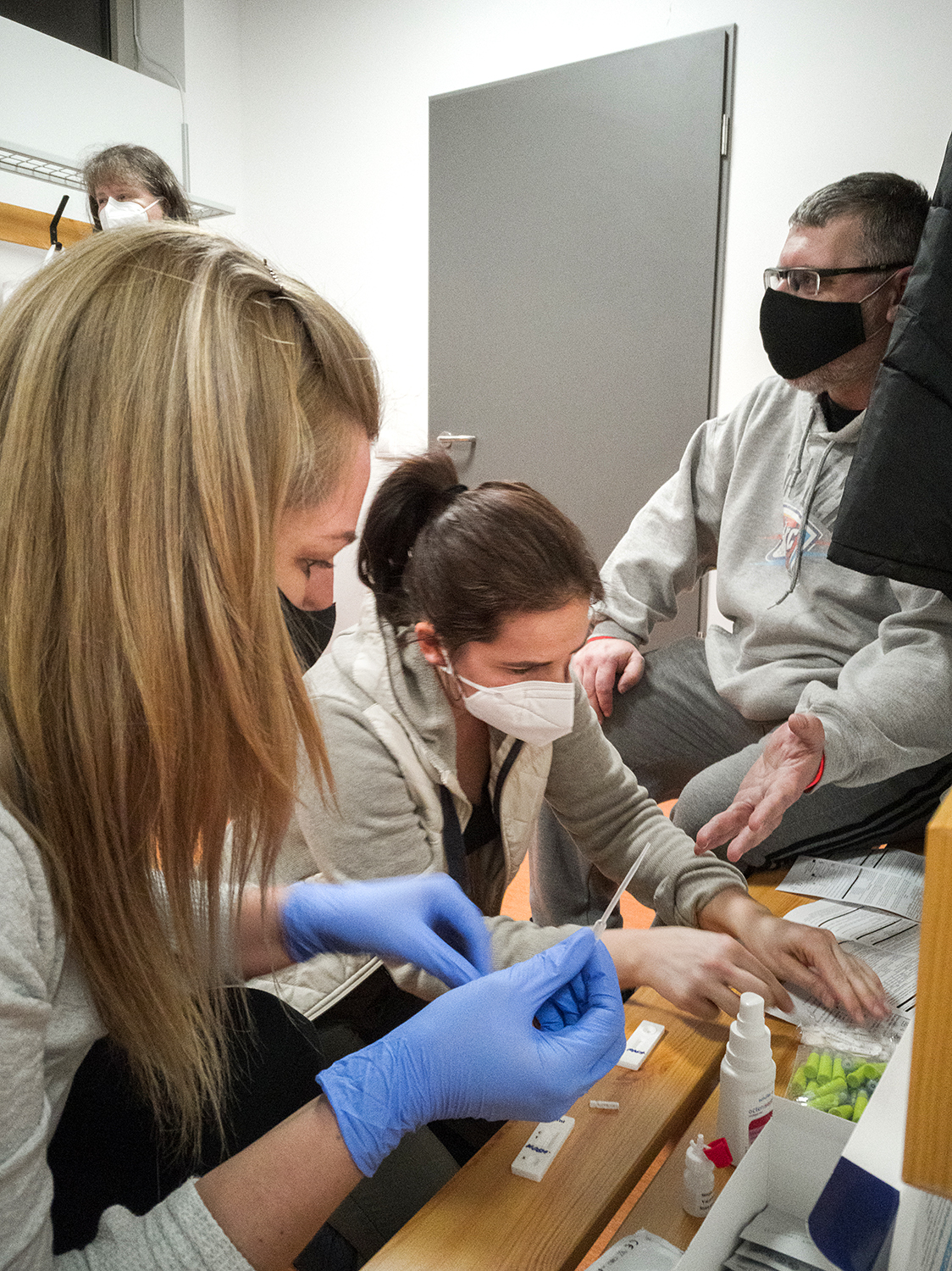 5. The sporthealth background of parasport in our region
PTE Sportmedicine Center:
• Ensures both the proper sportscience and sporthealth background for all
 paraathleetes of  PEAC Parasport section, ensure  screening examination connecting with locomotor system, and also we doing the diagnostic end an operating therapy of sport injuries and the rehabilitation therapy for  paraathleetes 
Cooperating with PTE Sports- and Physical Education Center. 
Health Care connecting with Covid  pandemic:
 testing, presentation about vaccination, 
post- Covid examinations
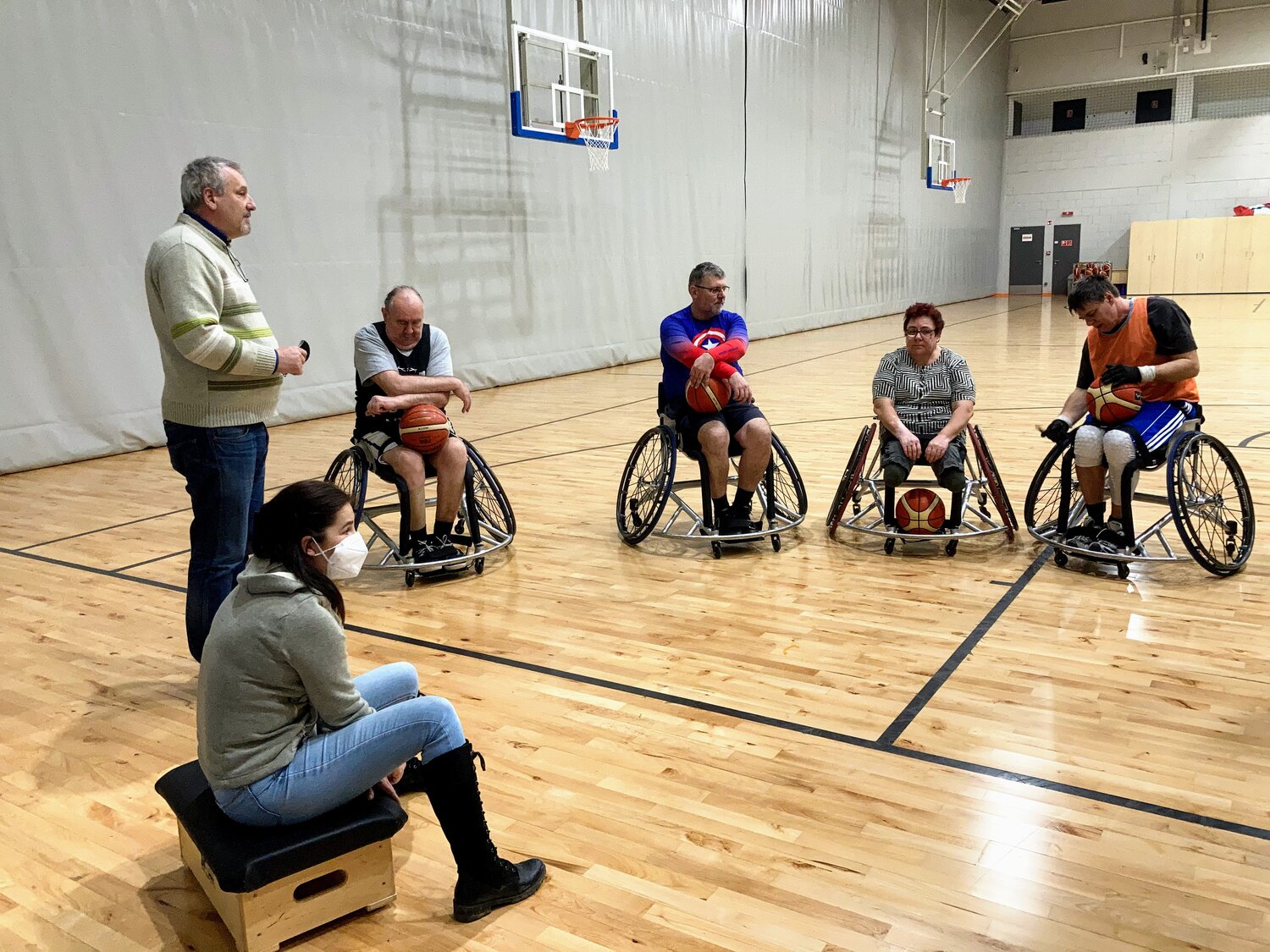 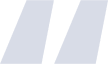 Parasport
[Speaker Notes: What organizations ensure, Our duties,  were limited to testing..]
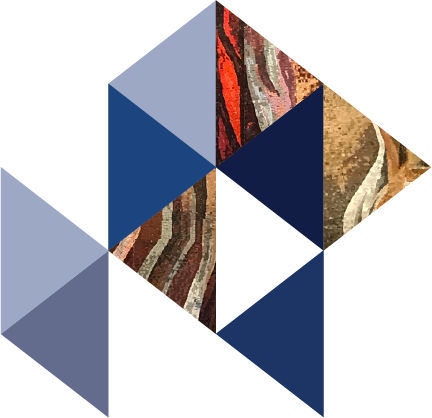 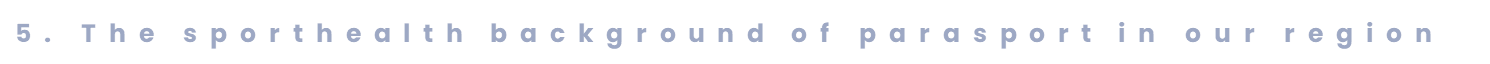 PTE KK Rheumatology and  Immunology Department

   -Early Locomotor rehabilitation section-


Dr. Varjú Cecilia (head of department) –associate professor, deputy medical director




                 The locomotorrehabilition of disabled people  should include  parasport

           

                                                             PARASPORT=Therapy
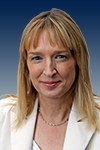 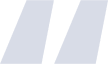 Parasport
[Speaker Notes: We cooperate with varjú cili, the main of our cooperation how to include  parasport he locomotorrehab. Dis.  people , subdepartment
It doesn’t work well so]
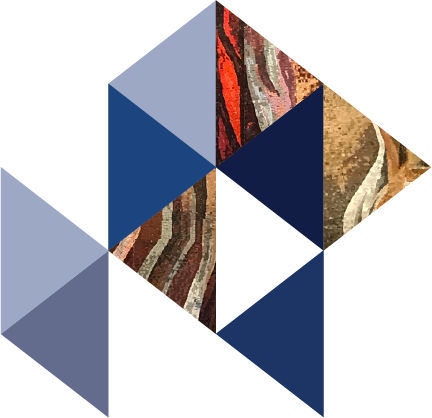 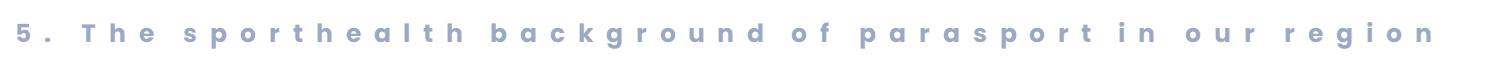 Reality:     
          
-the complex locomotor rehabilitation of paraathletes?????  
       : Austria-  Hungary-Pécs  (Budapest-Sopron „Tiger”)



the health background of championship of paraathletes, and parasport events??? (in the national basketball championship usually there’s no medical support except  in Pécs)



the appropiate financial support of paraathletes??????
    (pl. PVSK, PEAC szerződése van a PTE ÁOK –val) PVSK and PEAC has a working contract with the University of Pécs, medical School
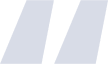 Parasport
[Speaker Notes: In relation to, about,.. Is not existent, in the national basketball  championship there is no medical stuff in present usually except in
 pécs,teams those teams which got in corporated into big sportclub get appropriate health care support through the club]
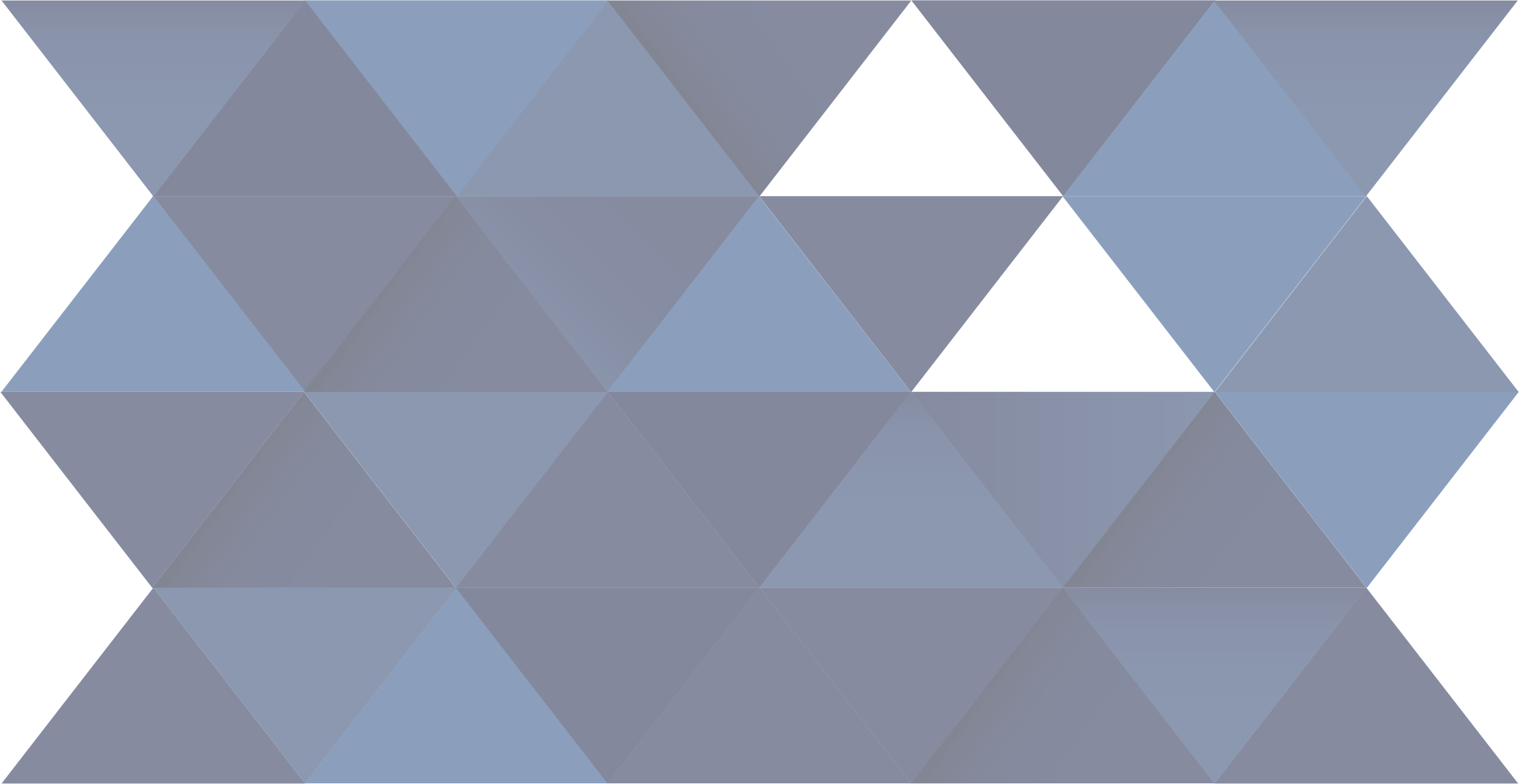 6. The sport scientific background of parasport in our region
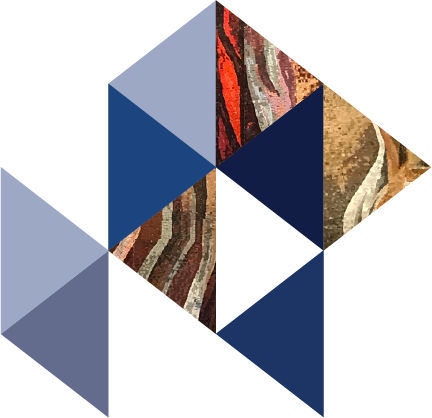 6.The sportscientific background of parasport in our region
PTE Sportmedicine Center:

We developed protocols, by adapting wheelchair basketball players to measure general and
 maximum physical perfomance, and overall  health status    

 6.1.  Questionnaire and physical examination : can be possible to know  the general health status, and the case     
          history of  paraathletes

 6.2. sport specific track tests

 6.3. measurements  of the performance of physiology : ECG without muscle 
       performance,  ECHO, crankcycle ergometry, spiroergometry ,
       DEXA-Dual energy X-ray absorptiometry
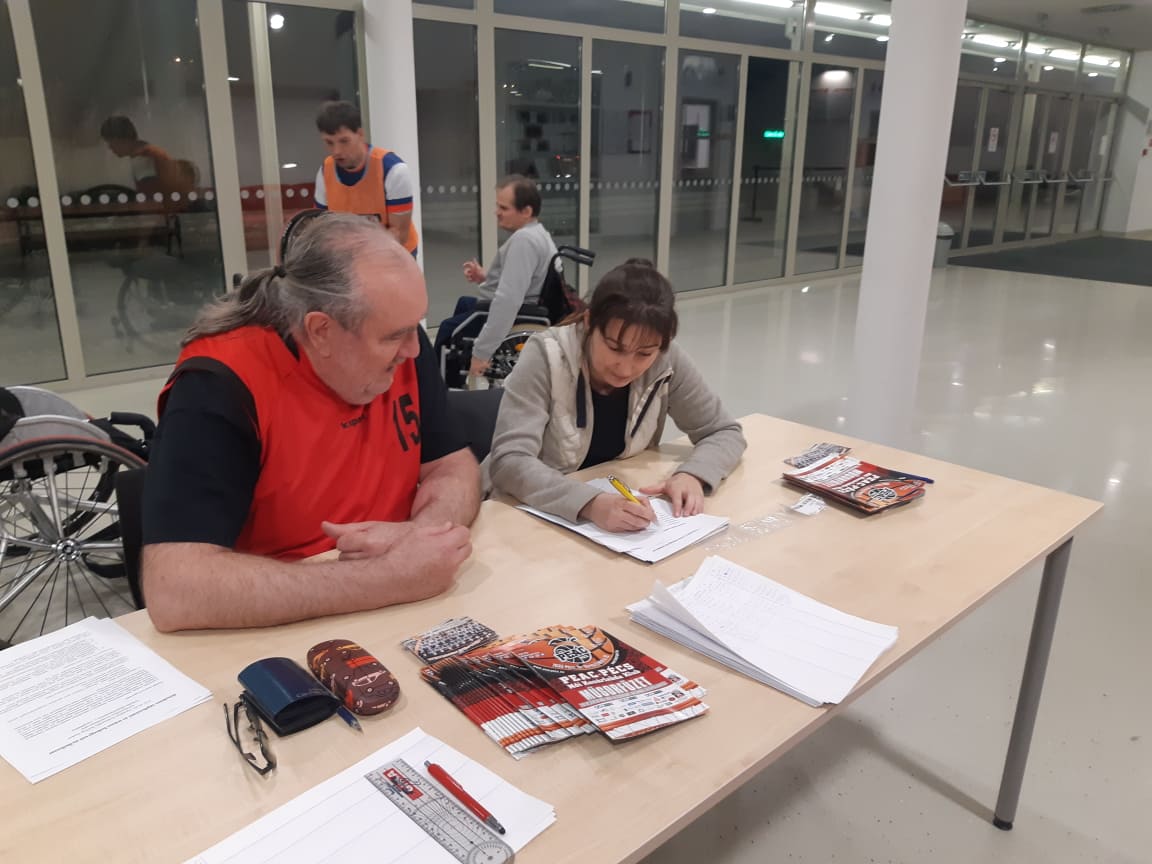 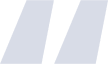 Parasport
[Speaker Notes: Now let me introduce what kind of scientific research we do  in our department. We collaborate closely the PEAC.. ,
We have already used …..,]
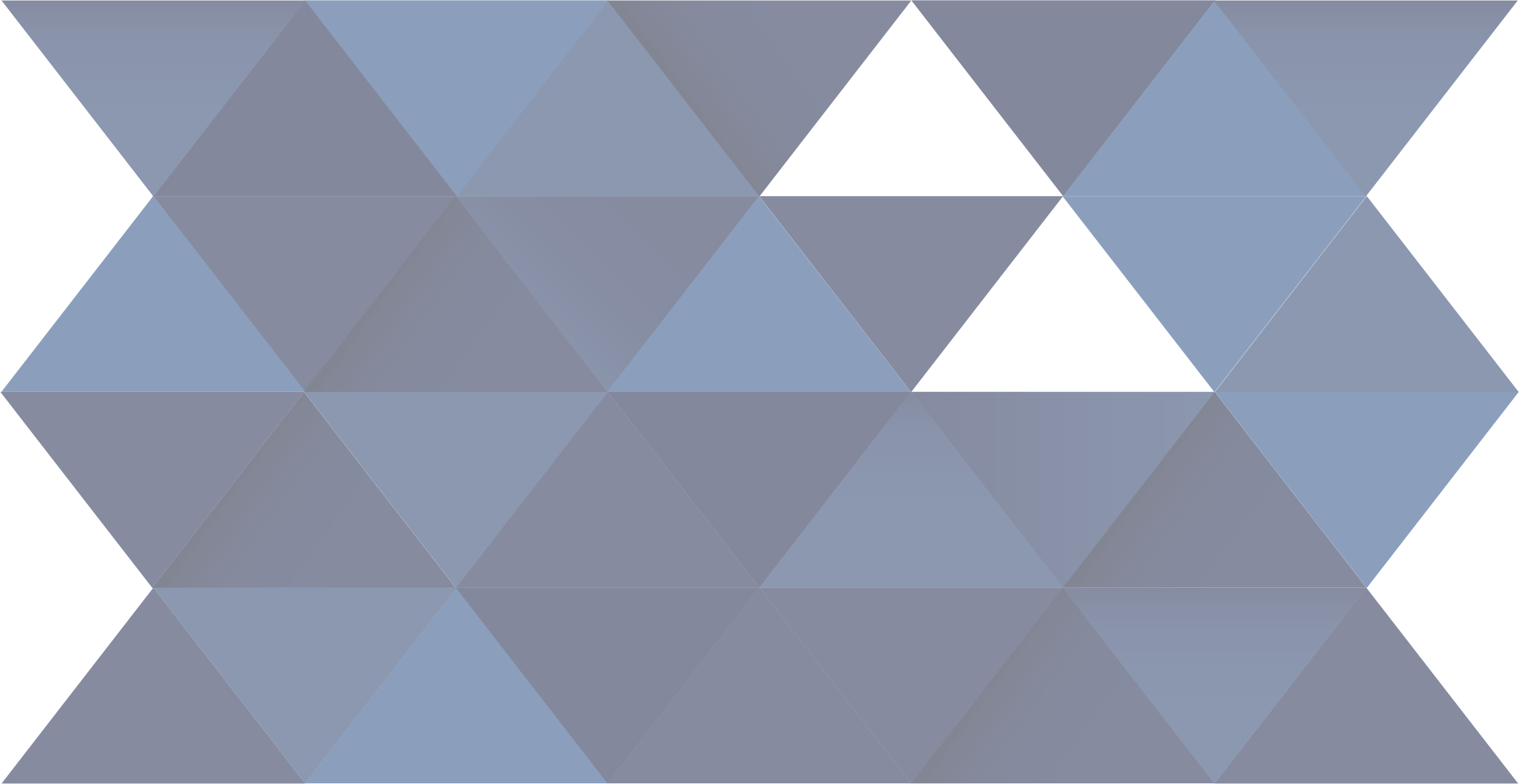 6.1.Questionnaire and physical examination
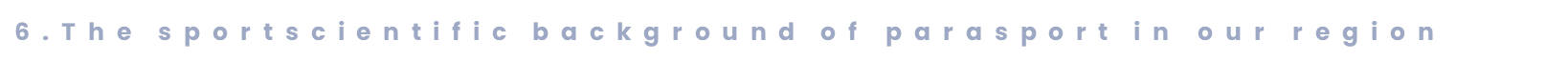 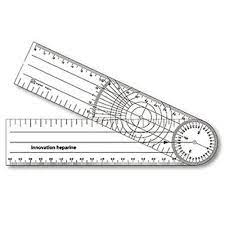 6.1.  Questionnaire and physical examination:
     

 general health status and physical examination


measure the range of motion of big abled joints


measure the muscle power of the upper limbs
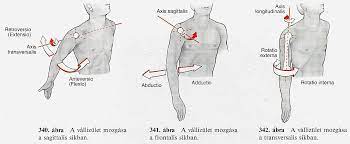 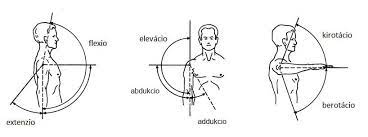 3
[Speaker Notes: Többek között lemérjük]
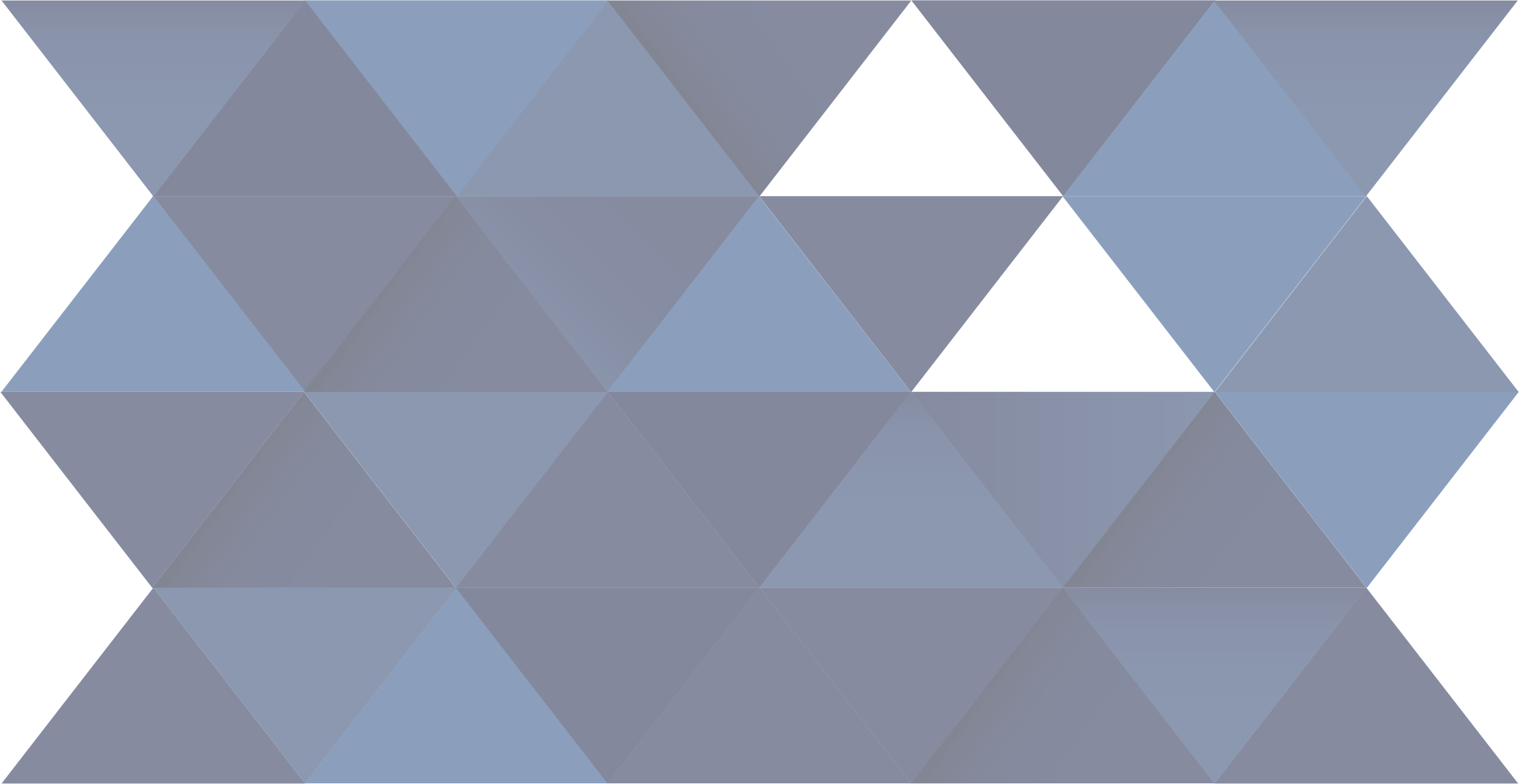 6.2. The sport -specific track tests(basketball players)
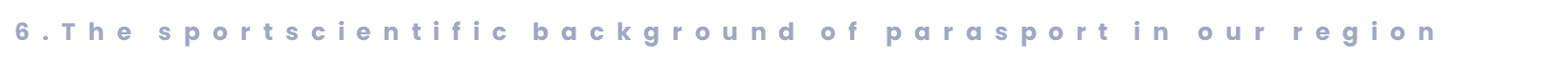 6.2. Sport specific track tests (adopted wheelchair basketball players):

Suicides test, 20 m sprint with ball,…..
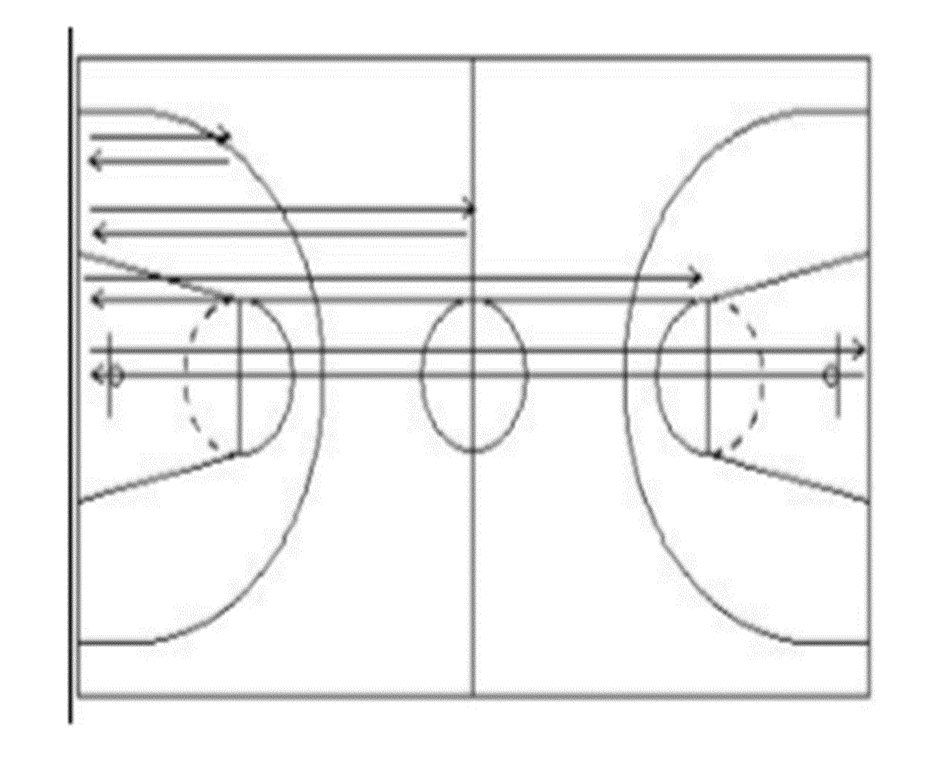 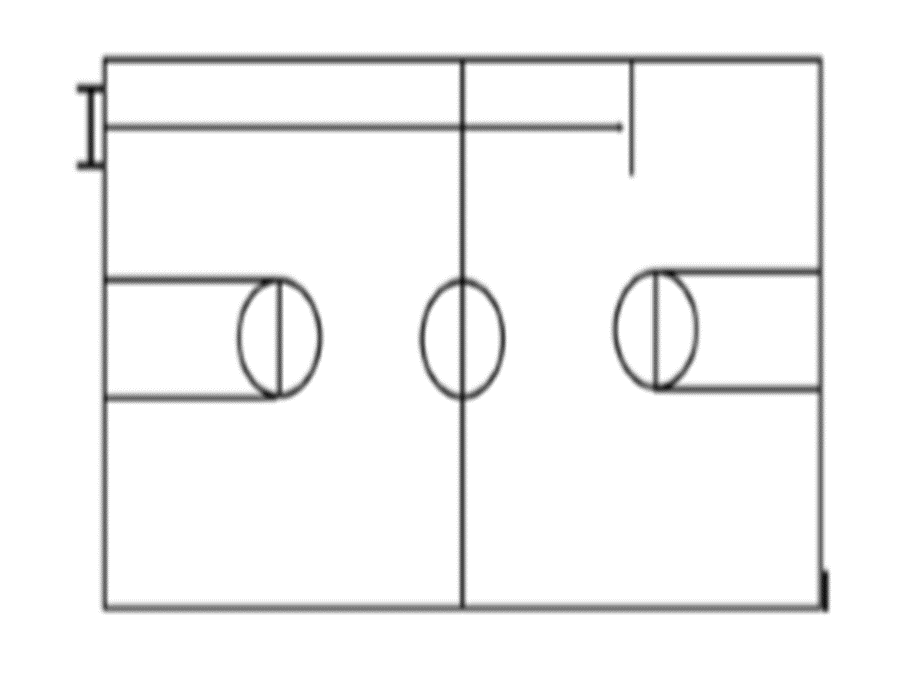 3
[Speaker Notes: I will list some of them.. Labdakezelés, gyorsaság ,robbanékonyság, kerekesszék használatot szolgál, Theese test maesure  ball handling, explosivity, use of wheel chair, speed]
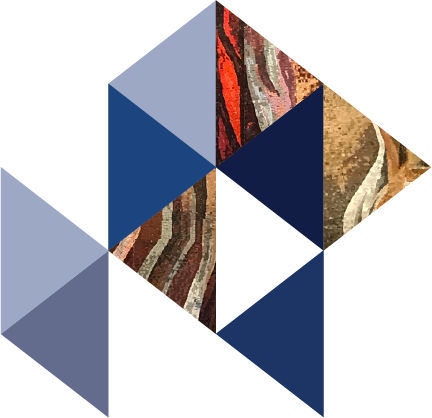 3
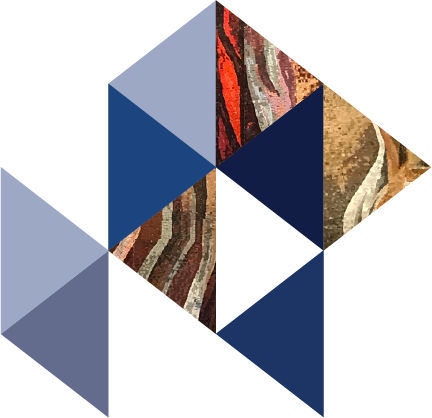 3
[Speaker Notes: Let me share some pohotos, how we survey theese skills]
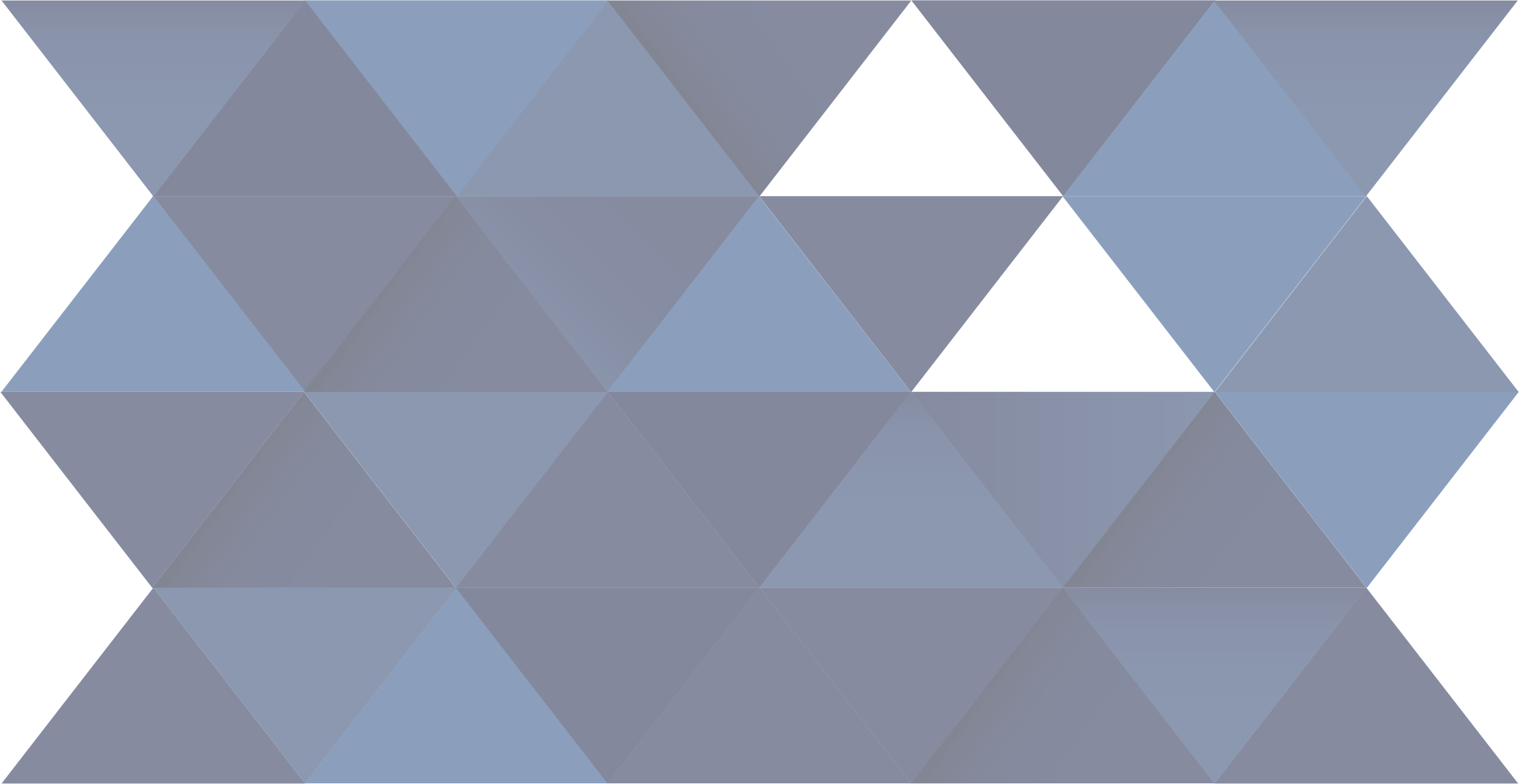 6.3. The measurements of performance of physiology
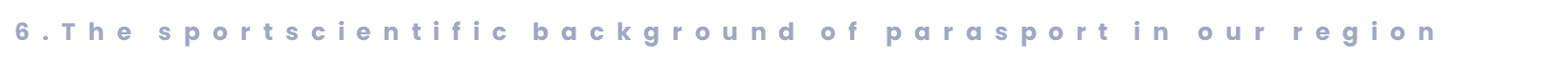 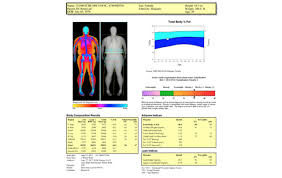 6.3. measurements  of the performance of physiology( the measurement of physiological performance) :
 EKG without muscle performance,  ECHO,   
  crankcycle ergometry, spiroergometry ,  
DEXA-Dual energy X-ray absorptiometry
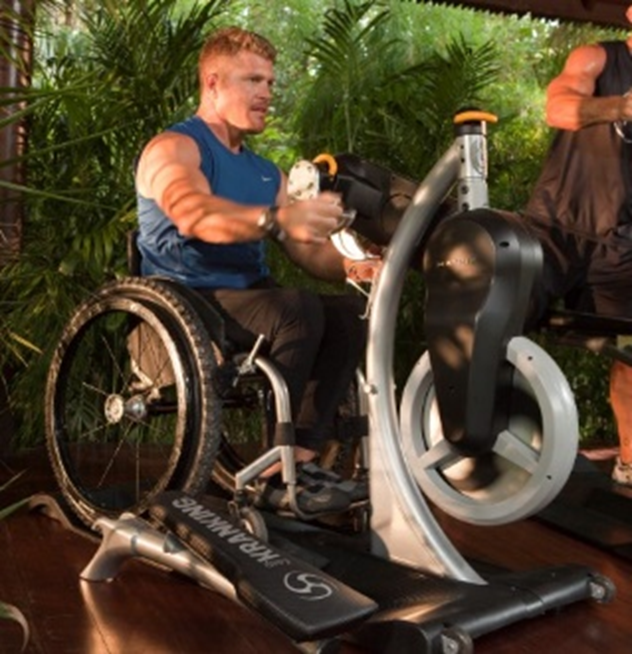 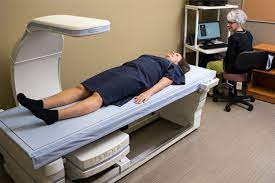 3
[Speaker Notes: You know already what they do, so i don’t have to explain, I would like to talk about in more details,and allow me to share a video how works]
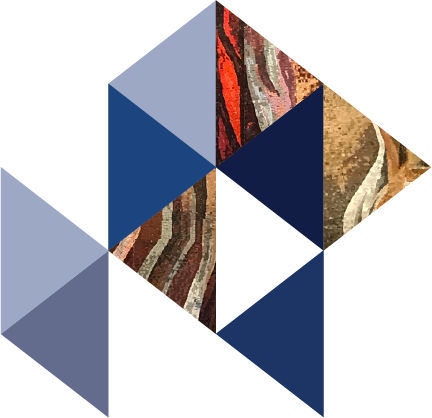 PROTOCOLS
individual-sport-specific training plan, and rehabilitation plan






                optimal training performance, better results,  sport-injury prevention methods
3
[Speaker Notes: As a summary, with this protocol we can create a proper, it is possible to achieve]
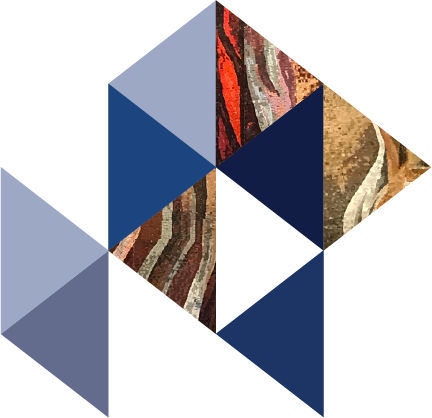 4. The Future
The aims of parasport: maintain and, or improve their quality of life and their state of health .
Maintain state of health, improved health 
and longer life expectancy
Injury= Life Quality Failure
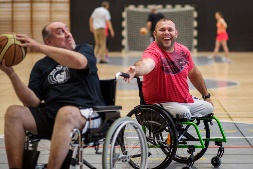 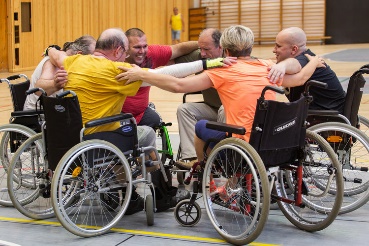 Injury Prevention
3
Importance of scientific background = changing approach in PARASPORTS
Parasport
[Speaker Notes: By maintaining state of can prolong life expectancy and reach improved state of haelth,thazs why  we need a change in paradigm
Should be improved.]
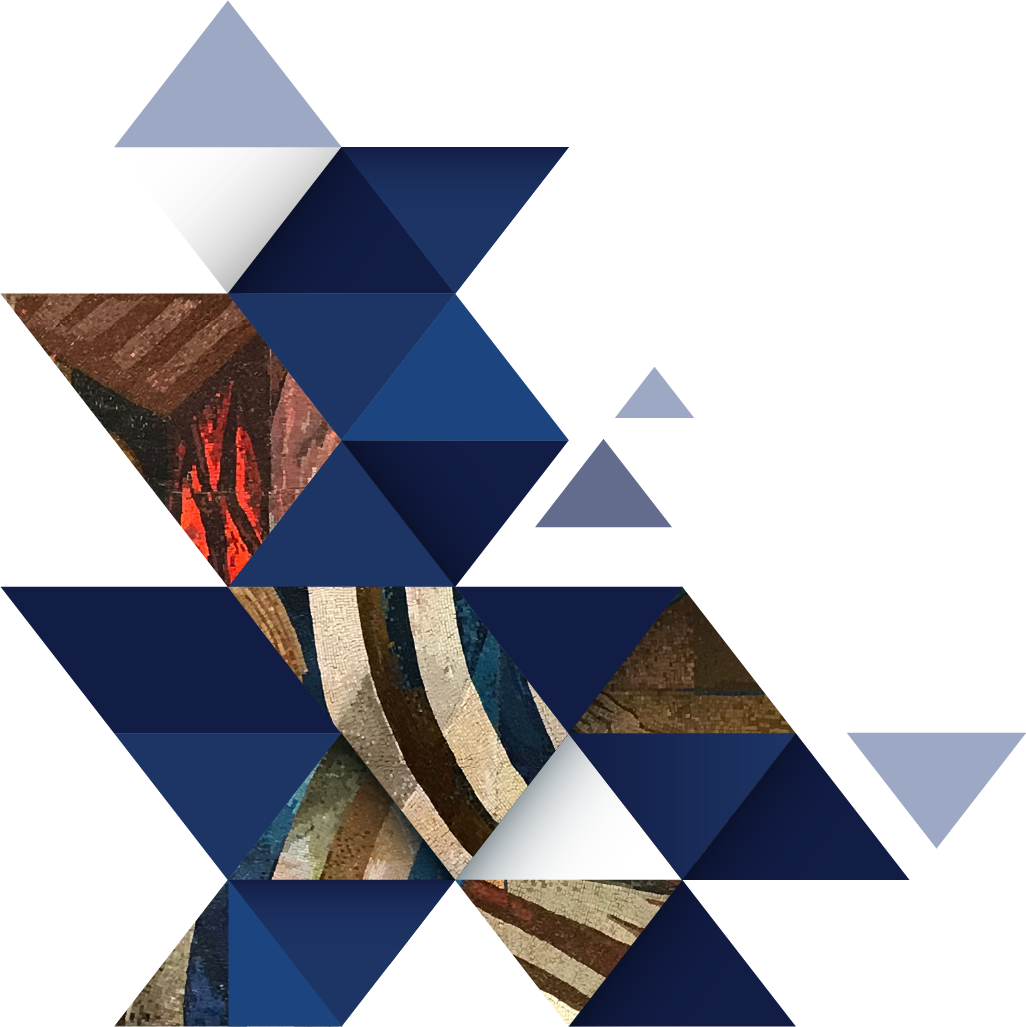 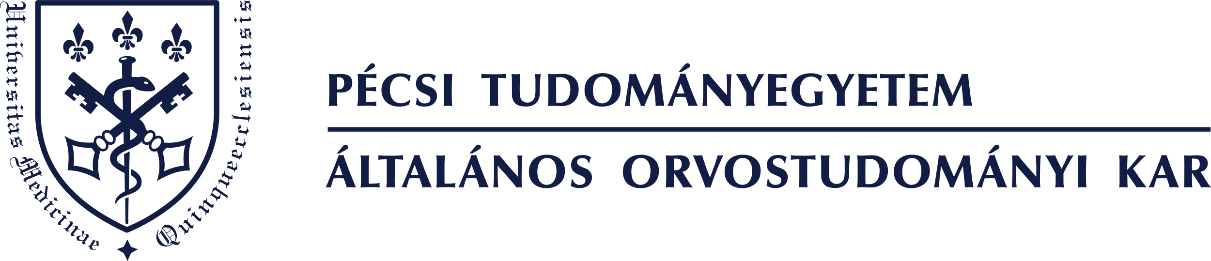 Thank you for your attention!
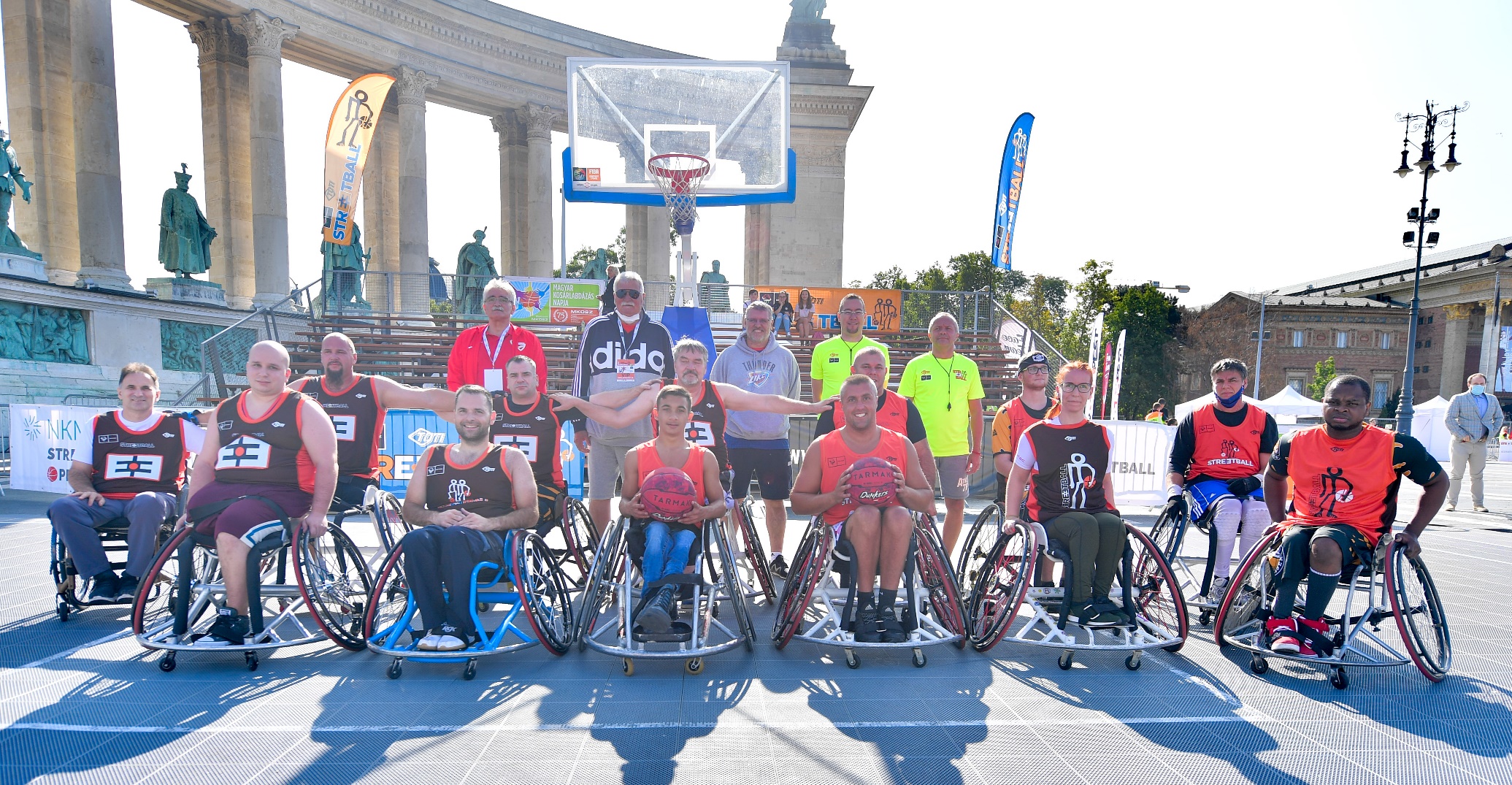 Pécs, 2021. március1..